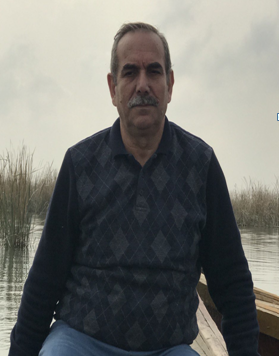 قياس الاستقطاب ( البولاروغرافيا )Polarography
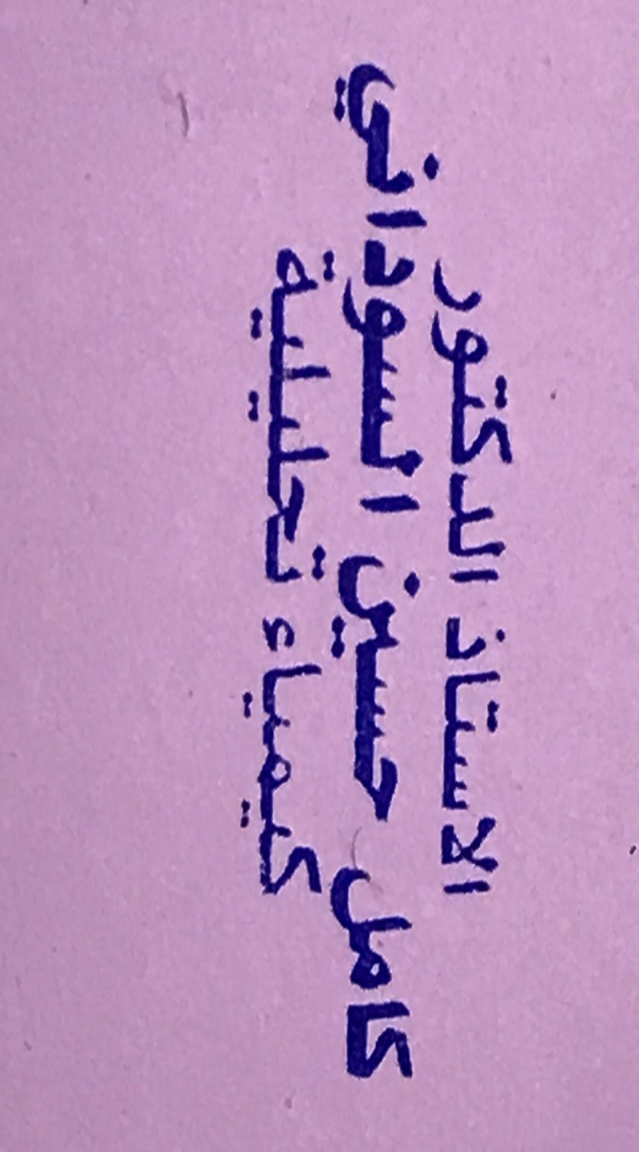 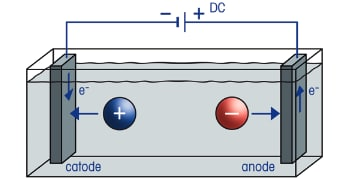 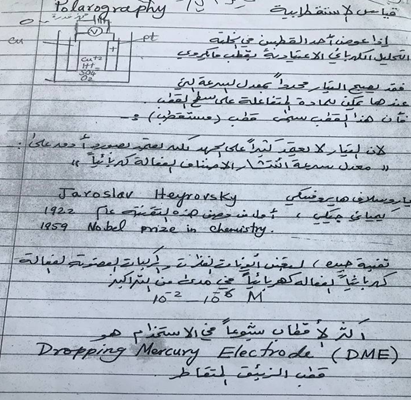 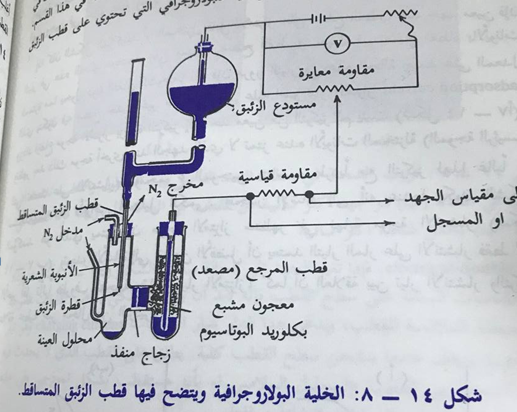 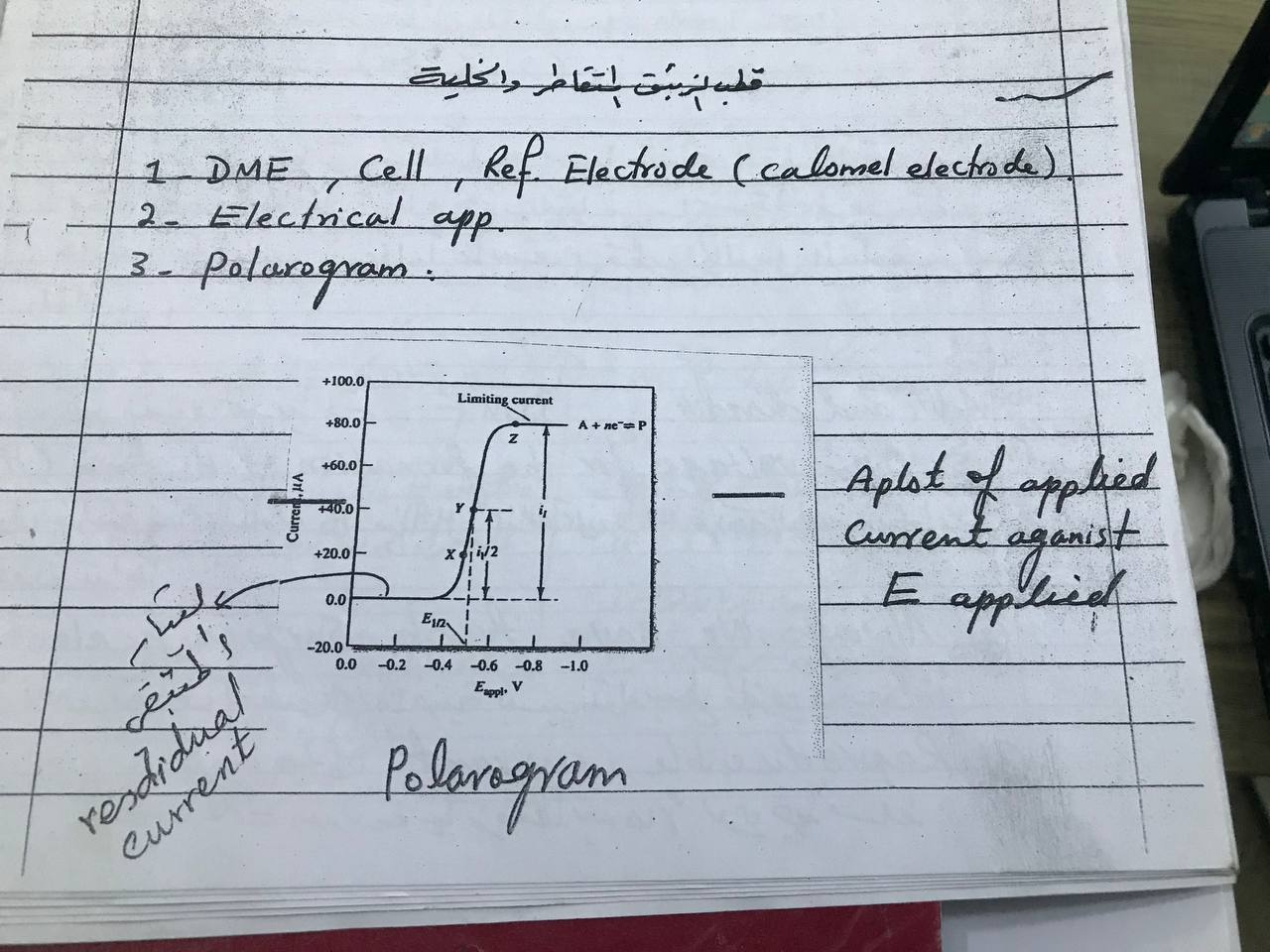 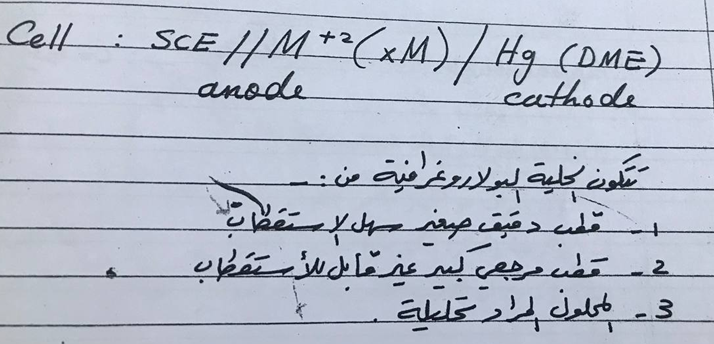 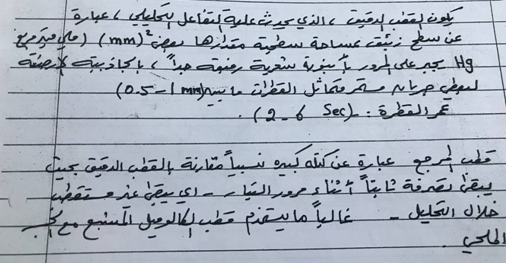 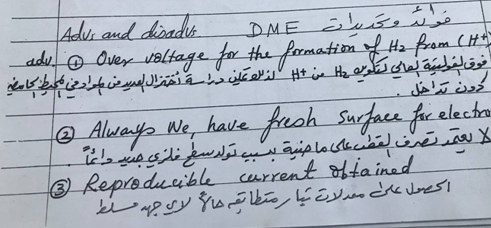 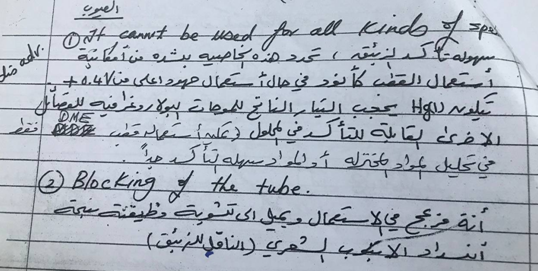 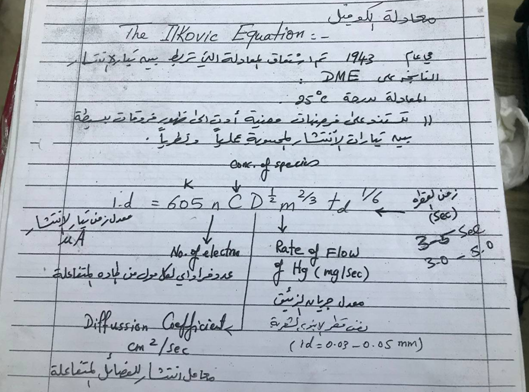 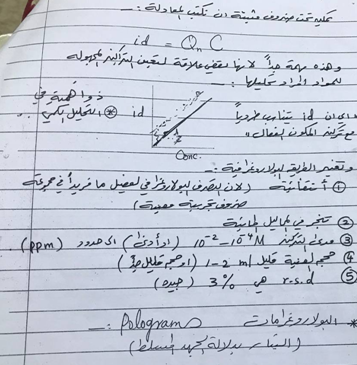 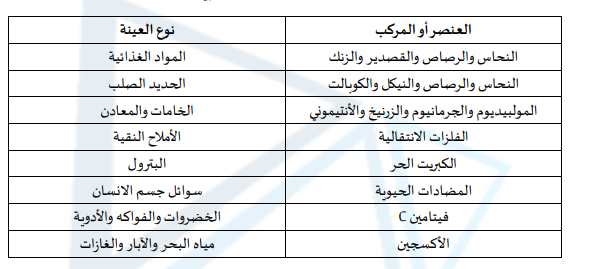 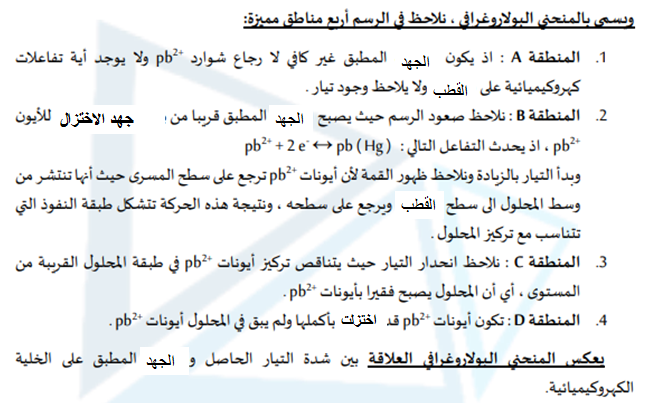 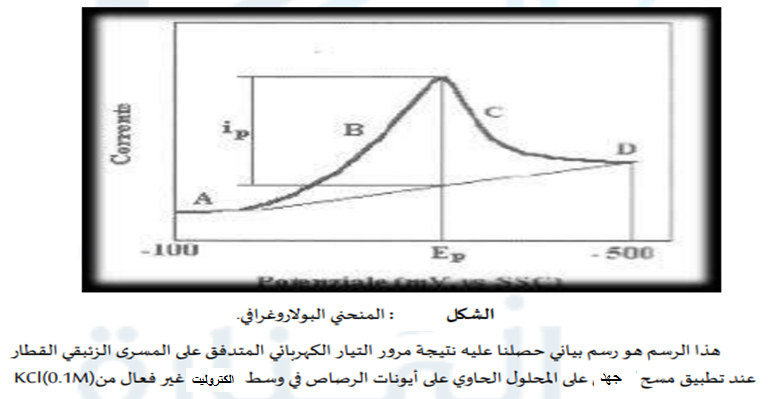 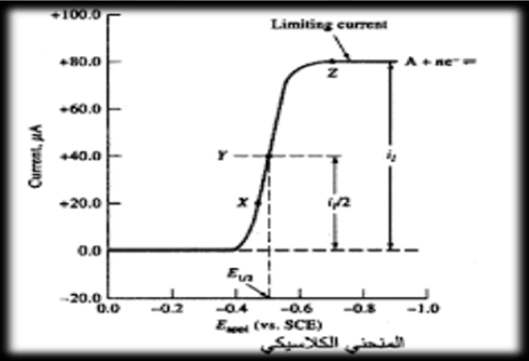 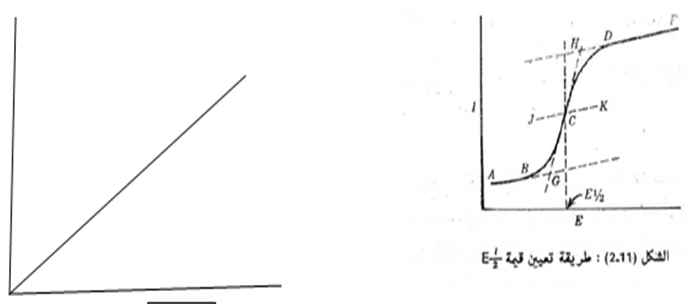 I
c
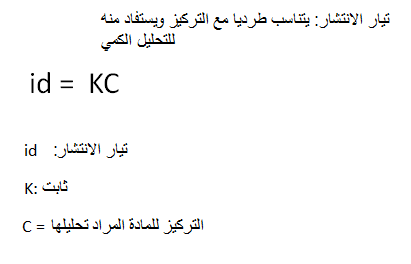 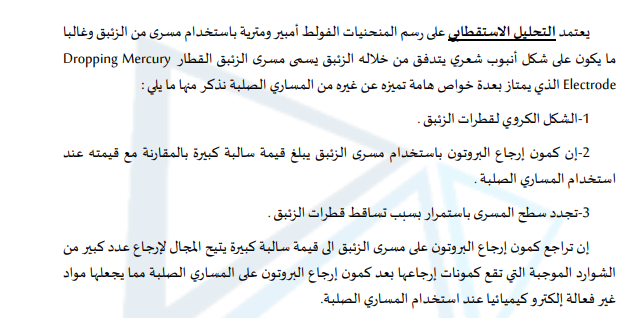 قطب
قطب
الاقطاب
قطب
اختزال
جهد
الاقطاب
القطب
جهد الاختزال
قطب
جهود اختزالها
جهد اختزال
الاقطاب
الاقطاب
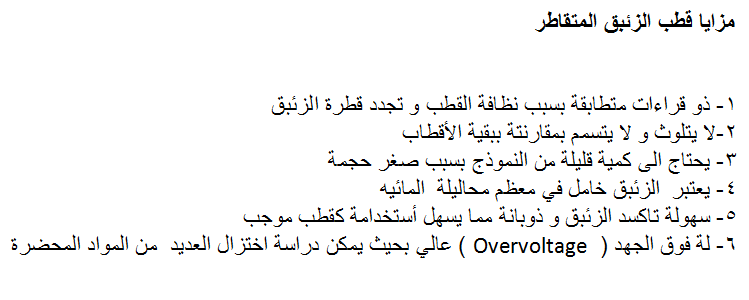 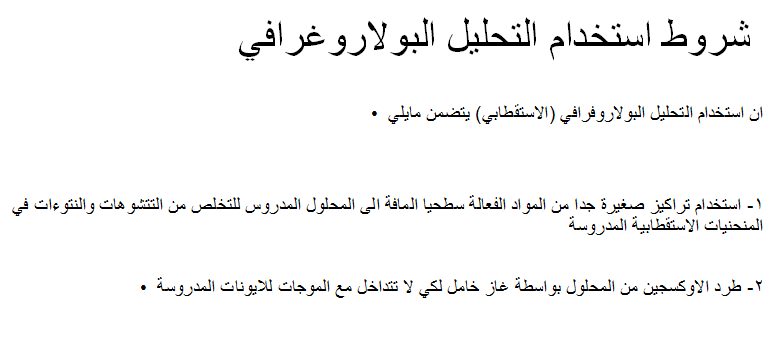